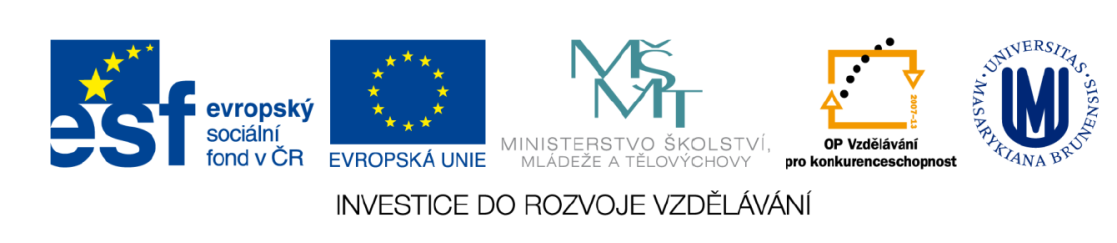 Regionální disparity
Cvičení č. 4
Mgr. Kamila Klemešová
16. 10. 2012
Institucionální e.

Neoklasická e. 

Neoliberální e.

Neomarxismus

Keynesiánská e.






Státní zásahy v    ekonomice

Stát = tvůrce pravidel hry

Směřování k tržní rovnováze

Všímá si rozdílů mezi regiony (zeměmi)

Práce, hodnota, nadhodnota
Charakteristiky pro hodnocení regionálních rozdílů
Socioekonomické charakteristiky




Environmentální charakteristiky
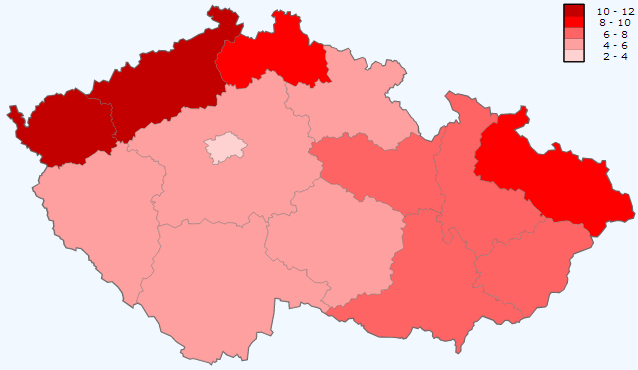 Obecná míra nezaměstnanosti 
(2. čtrvtrletí 2012)
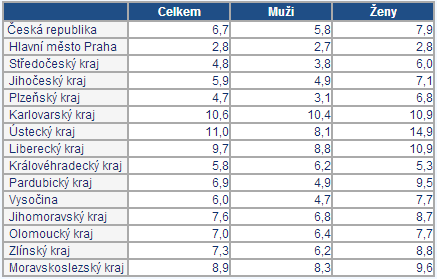 Míra zaměstnanosti (2. čtvrtletí 2012)
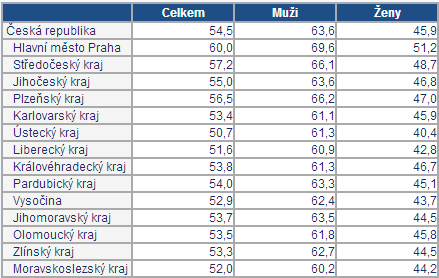 Index stáří 
(2011)
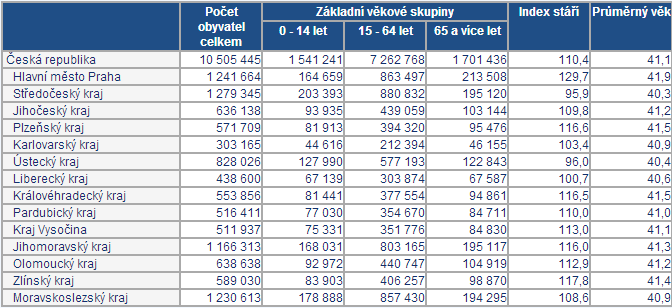 Rok 2011
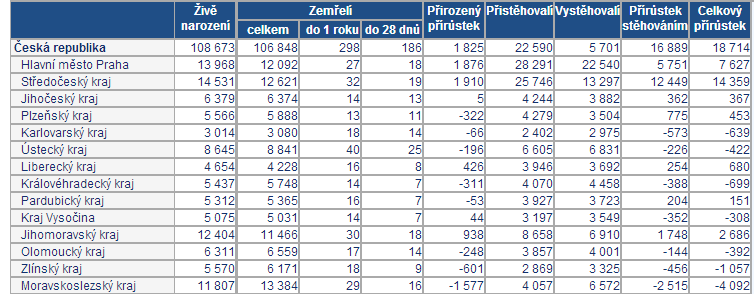 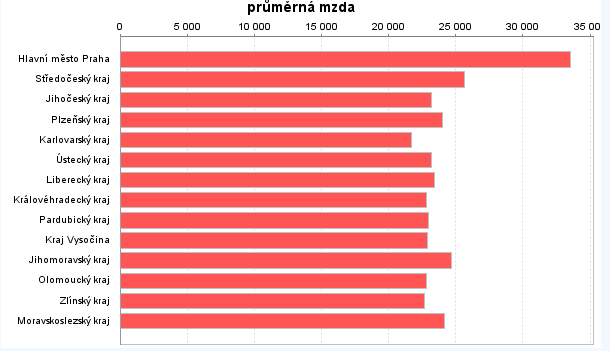 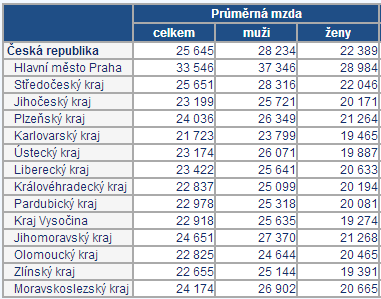 Regiony dle SRR 2007 - 2013
Regiony rozvíjející se

Regiony s průměrnou dynamikou rozvoje

Zaostávající nebo jinak problémové regiony
Zadání cvičení
Analyzujte regionální politiku a možnosti reg. rozvoje ve vybrané zemi EU

Student -> Balíky témat -> každá skupina má svůj balík! (přihlašování od 16.10. 2012 od 20:00 hod.)

Odevzdání do 28. 10. 2012 (23:59 hod.)
Charakterizujte regionální politiku dané země a její regionální rozvoj
Hlavní charakteristika země ovlivňující reg. rozvoj a politiku

Vývoj reg. politiky v čase (např. před a po vstupu do EU)

Definujte hlavní problémy země

Navrhněte možnosti dalšího rozvoje země, příležitosti, hrozby

Definujte (pokuste se určit) póly růstu, rozvojové osy (viz přednáška)

Použijte statistické ukazatele

Doplňte mapami, grafy, popř. jinými vhodnými přílohami
Příklady zdrojů
https://www.euroskop.cz
http://europa.eu/index_en.htm
http://www.nsd.uib.no/european_election_database
http://epp.eurostat.ec.europa.eu/portal/page/portal/eurostat/home/

http://www.gapminder.org
http://moritz.stefaner.eu
http://www.worldpopulationatlas.org

Nevyužívat jako primární zdroj wikipedii !
Děkuji za pozornost